Comparação entre grupos
Objetivo
Apresentar um cenário comum de comparação entre grupos
Conhecer os testes aplicáveis para este tipo de situação
Entender os pontos limitantes de cada teste
Problema:
31 cães positivos para febre maculosa nos últimos 2 anos.

Possível fonte do problema avaliada em literatura: 
Morar próximo à área de mata.
Será que é isso que está acontecendo na sua cidade?
#descubra
Quais as variáveis envolvidas no processo?

Distância da mata
Diagnóstico da Febre Maculosa
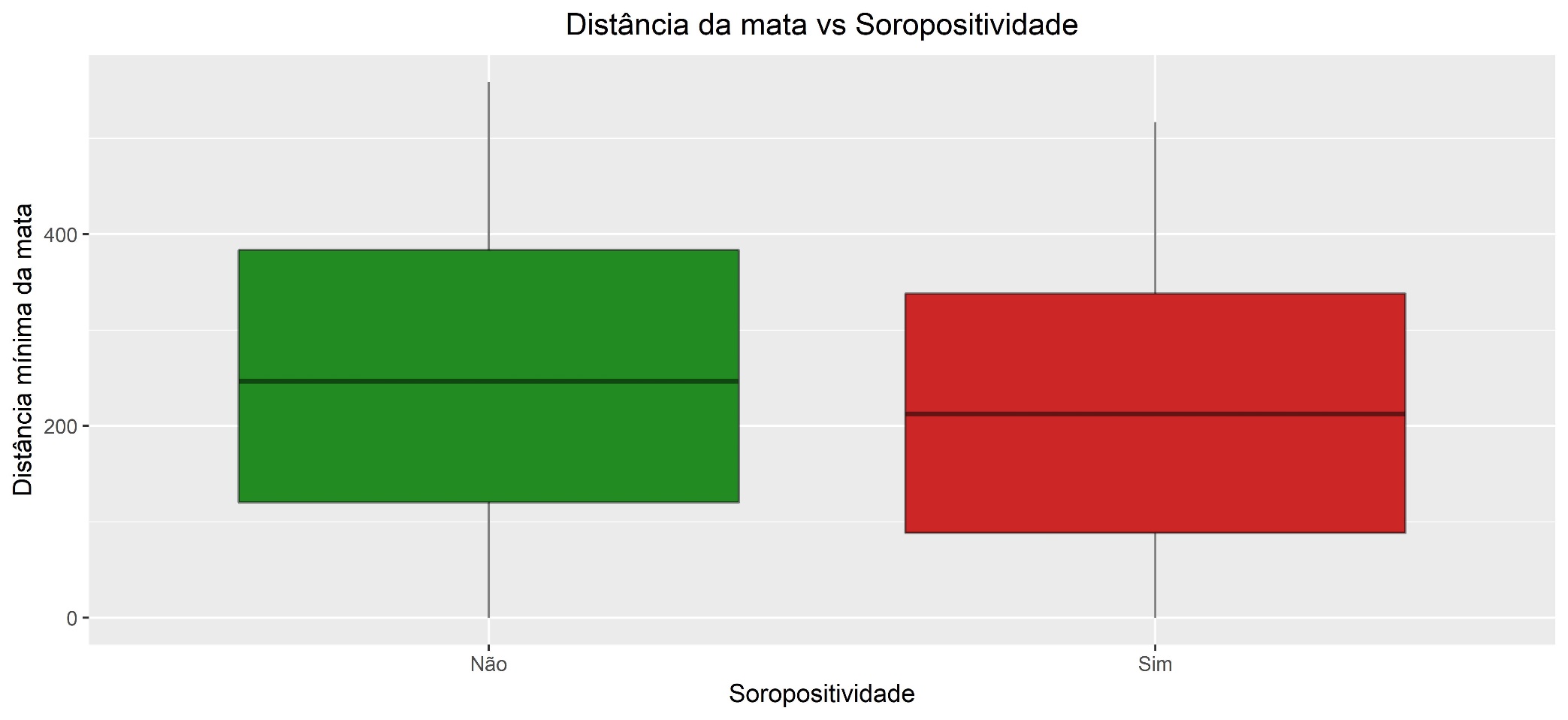 Média = 253 m
Mediana = 246 m
Média = 213 m
Mediana = 212 m
O que fazer?
Morar próximo da borda da mata traz mais risco de ser positivo para Febre Maculosa?
Se sim, os esforços para o combate da doença podem ser concentrados na região das bordas de mata, se não, temos que avaliar o que pode ser fonte de risco.
TESTE DE HIPÓTESE!
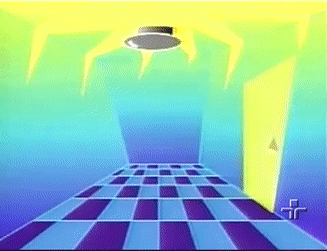 Como criar um teste de hipóteses:
Como criar um teste de hipóteses:
A partir do seu problema defina uma “estatística” de interesse;
Defina como essa estatística se comportaria em um cenário conhecido por você;
Monte a função de densidade e probabilidade do comportamento dessa estatística (FDP);
Avalie como seus dados observados se comparam em relação à FDP;
Calcule a área sob a curva nos cenários mais extremos que o seu observado.
Pronto.
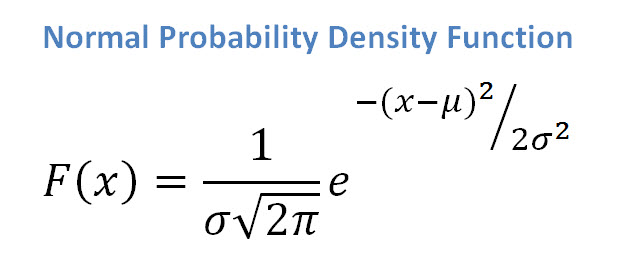 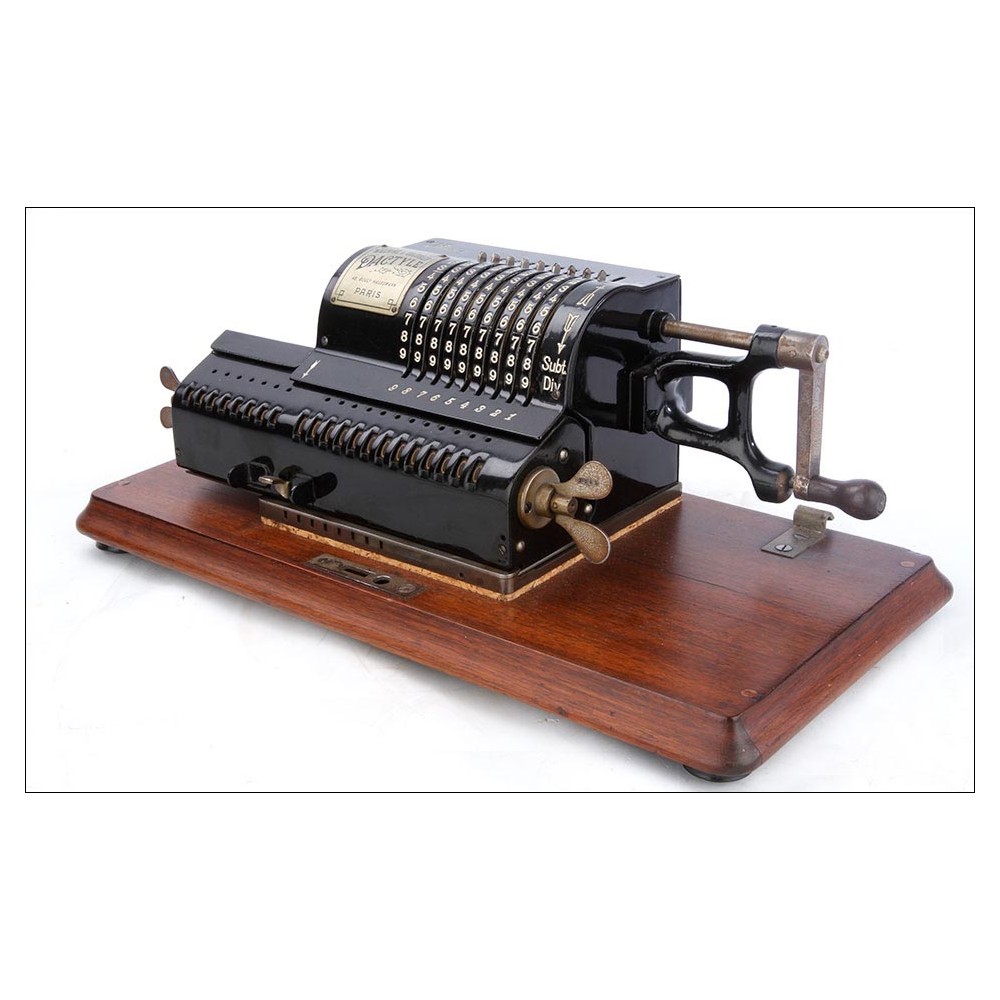 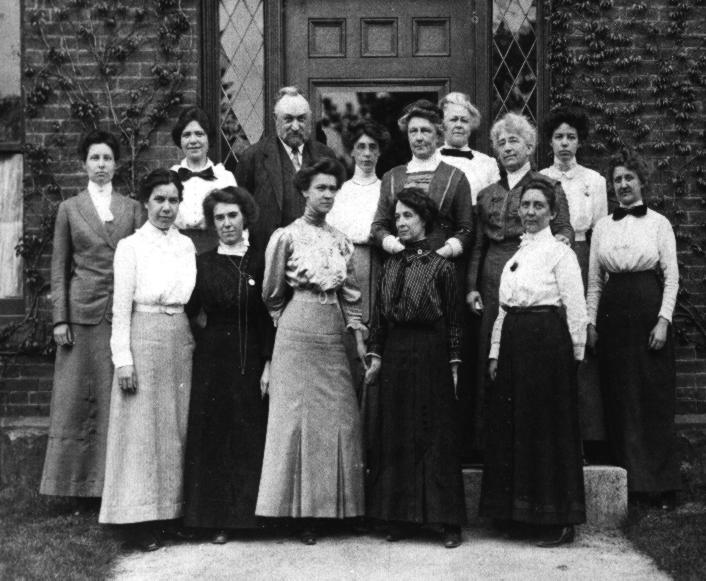 [Speaker Notes: https://www.oficinadanet.com.br/post/18125-as-calculadoras-de-Harvard]
Tipos de erro
Comparando dois grupos
Teste T e Wilcoxon-Mann-Whitney
Teste T de Student
O Clássico
✫ 1908 † -
Teste T de Student
Comparação uma variável quantitativa em dois grupos (variável nominal)
Tem como premissa a normalidade dos dados***
ou
[Speaker Notes: http://thestatsgeek.com/2013/09/28/the-t-test-and-robustness-to-non-normality/]
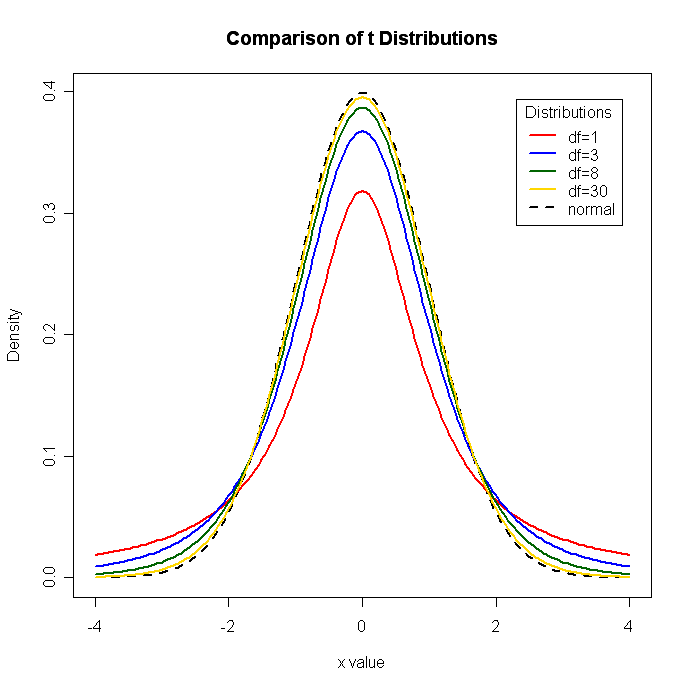 [Speaker Notes: Na sequência: “Valor de T”, “Cálculo dos Graus de Liberdade” e “Função de Densidade de Probabilidade distribuição dos Valores de T”]
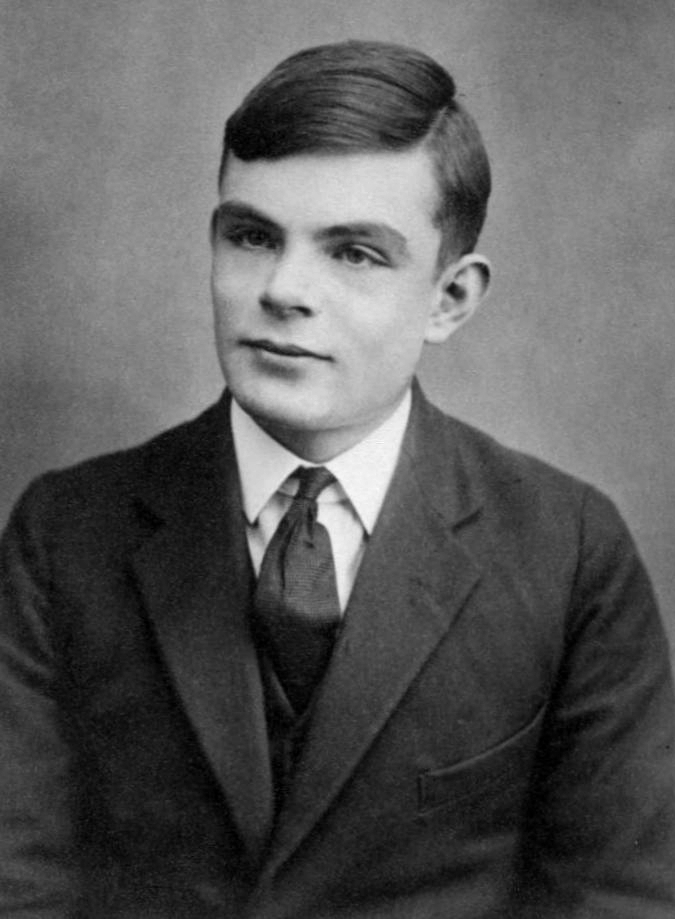 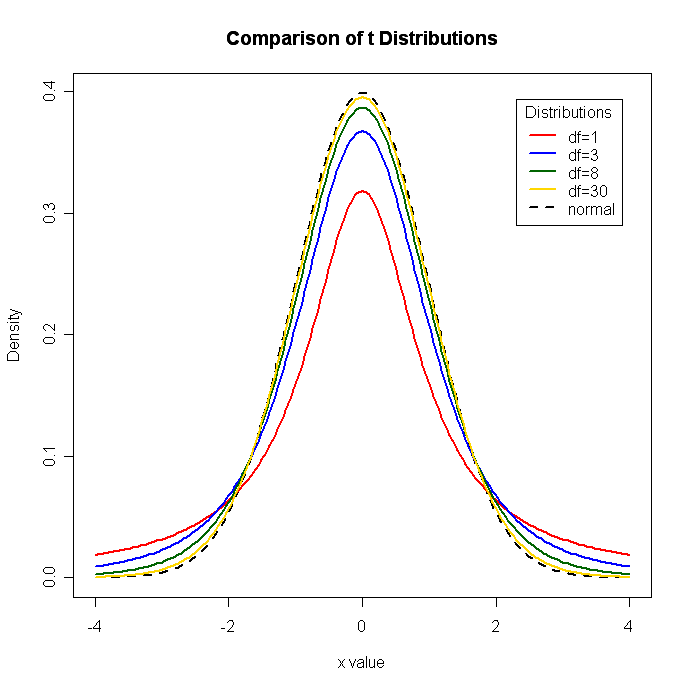 [Speaker Notes: Alan Turing (1927 – 1954), “Pai da computação”. Vide “O Jogo da imitação”.]
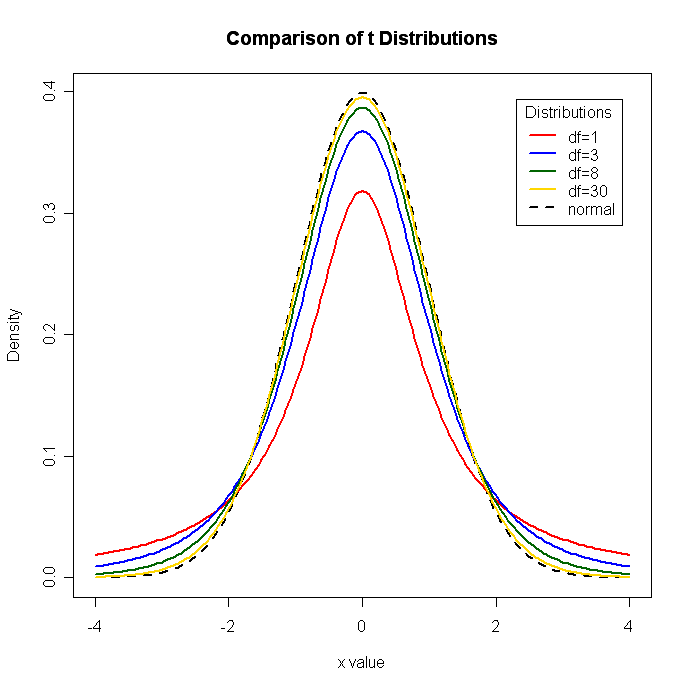 Welch Two Sample t-test data: 

Distância by Soropositivo

t = 1.1786, df = 65.015, p-value = 0.2428 

alternative hypothesis: 
true difference in means is not equal to 0 

95 percent confidence interval: 
-27.43086 106.42763 

sample estimates: 
mean in group “Não”    mean in group “Sim”
     253                   213
Importância das premissas
Testes paramétricos fazem algumas pressuposições sobre algum parâmetro dos dados (premissas), com base nessas premissas os cálculos internos são mais precisos, diminuindo o erro tipo II
Uma vez que essas premissas não são atendidas há um aumento no erro tipo II, sendo mais interessantes partir então para os testes não-paramétricos.
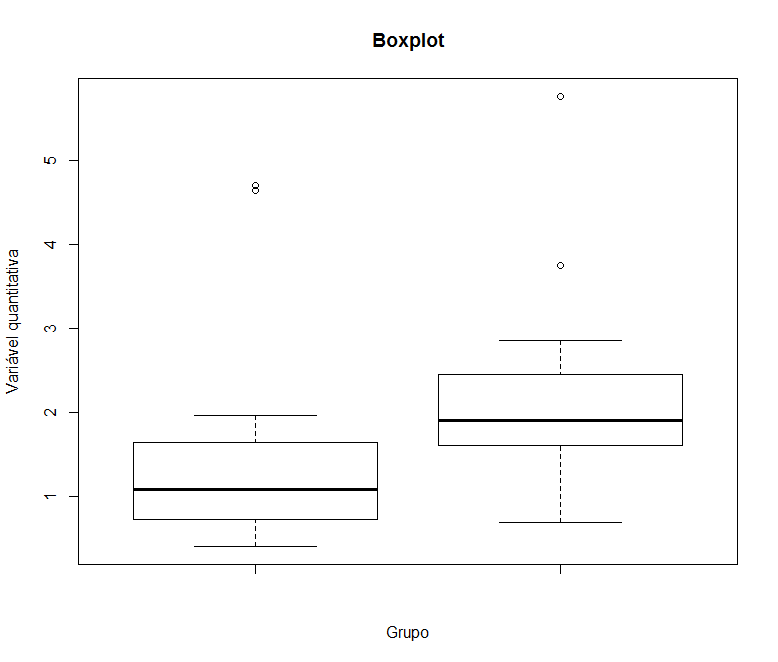 t.test(x = x1, y = y1) 
Welch Two Sample t-test data: 
x1 and y1 t = -1.4093, 
df = 27.843, 
p-value = 0.1698 
alternative hypothesis: 
true difference in means is not equal to 0
Teste de Wilcoxon-Mann-Whitney
O Alternativo 
✫ 1945  † -
Teste de Wilcoxon-Mann-Whitney
Comparação entre uma variável quantitativa em dois diferentes grupos (variável qualitativa nominal)
Não tem premissas, mas tem um erro tipo II um pouco maior que o Teste T.
Também trabalha com qualitativa ordinal
Soma os Rankings
Ordena
[Speaker Notes: https://www.chegg.com/homework-help/following-exercises-use-traditional-method-hypothesis-testin-chapter-13-problem-16q-solution-9780077305765-exc]
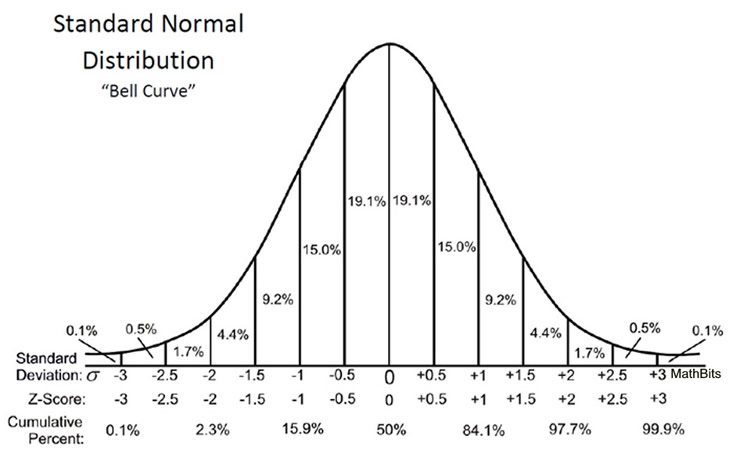 Cálculo da estatística
Joga na distribuição Z
[Speaker Notes: https://www.chegg.com/homework-help/following-exercises-use-traditional-method-hypothesis-testin-chapter-13-problem-16q-solution-9780077305765-exc]
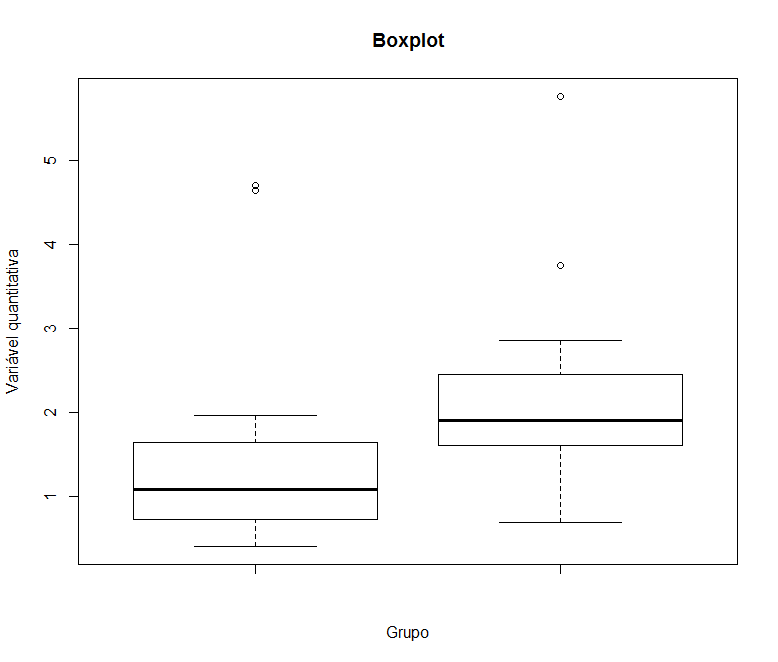 t.test(x = x1, y = y1) 
Welch Two Sample t-test data: 
x1 and y1 t = -1.4093, 
df = 27.843, 
p-value = 0.1698 
alternative hypothesis: 
true difference in means is not equal to 0
wilcox.test(x = x1, y = y1) 
Wilcoxon rank sum test data: 
x1 and y1 W = 58, 
p-value = 0.0235 
alternative hypothesis: 
true location shift is not equal to 0
Comparando vários (k) grupos
ANOVA e Kruskal-Wallis
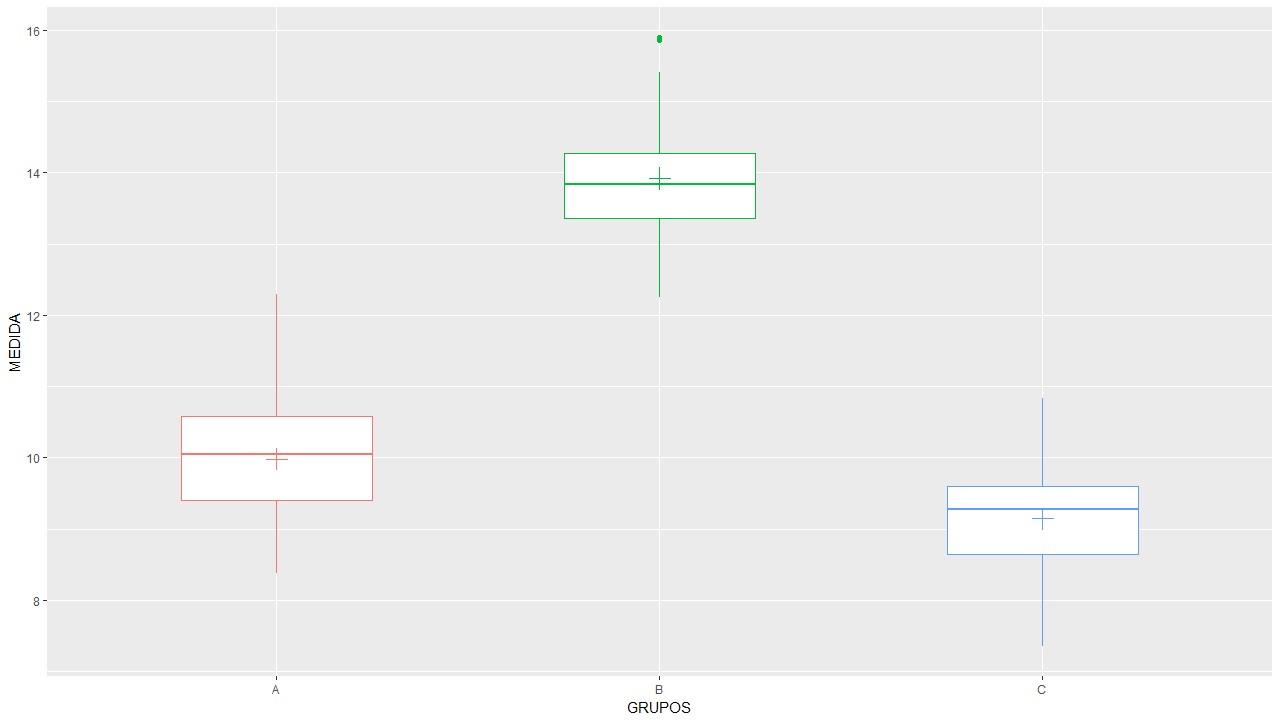 Comparações 2 a 2
Probabilidade de rejeitar H0 quando H0 é verdadeira:
1 comparação (2 grupos):
(1-0,951 ) = 5%
3 comparações (3 grupos)
(1-0,953 ) = 0,14 = 14%
15 comparações (6 grupos)
(1-0,9515 ) = 0,54 = 54%
Análise de Variância (ANOVA)
O Gênio
✫ 1918  † -
ANOVA
Compara k grupos ao mesmo tempo, diminuindo o Erro Tipo I.
Tem como premissa a normalidade da variável*** e a igualdade da variância entre os grupos.
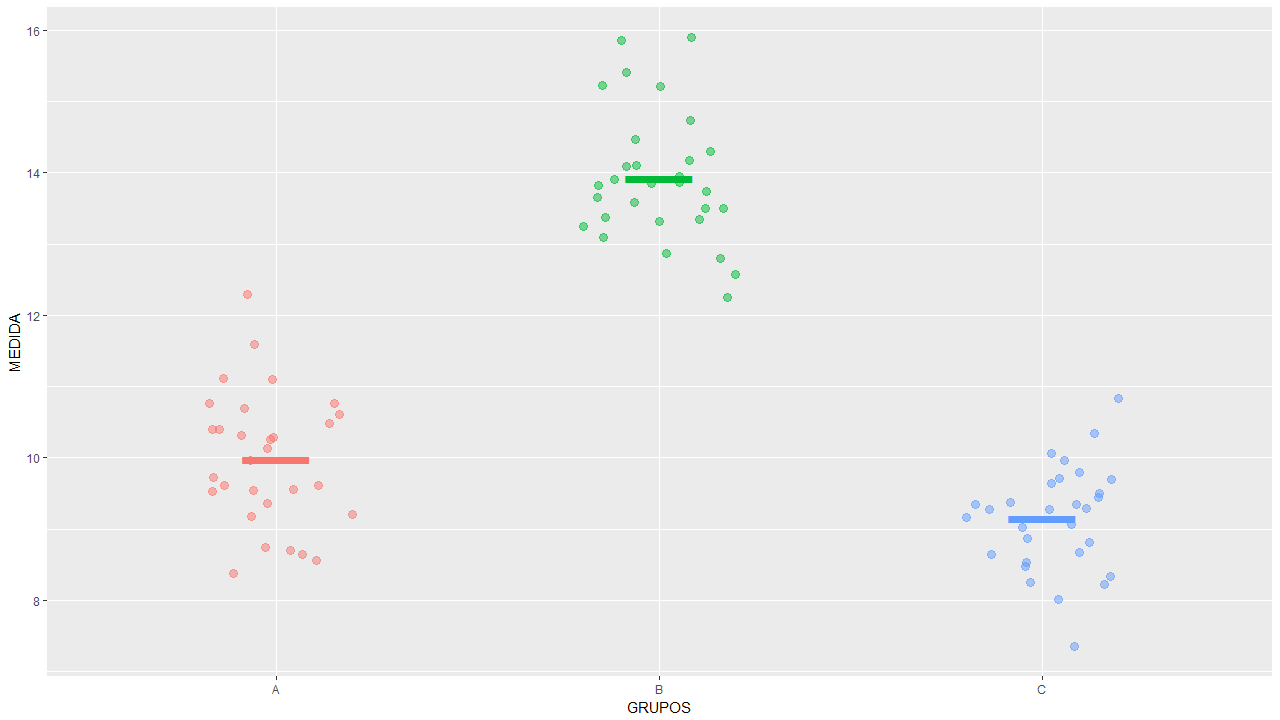 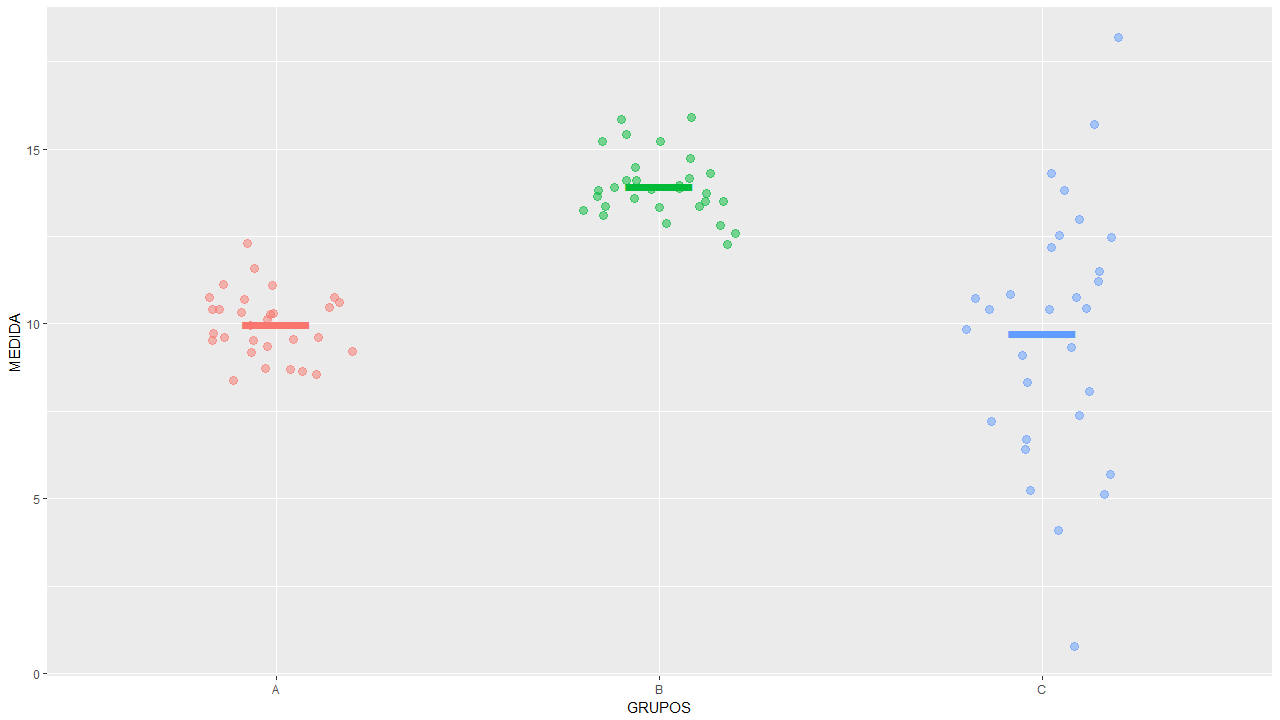 Valor de p = 2.78 x 10^-11
Quem é diferente de quem?
Post-Hoc
Comparação 2x2
Teste de Tukey
A
B
C
Kruskal-Wallis
✫ 1952  † -
Kruskal-Wallis
Compara k grupos ao mesmo tempo
Não tem as premissas paramétricas da ANOVA
Trabalha com variáveis Ordinais
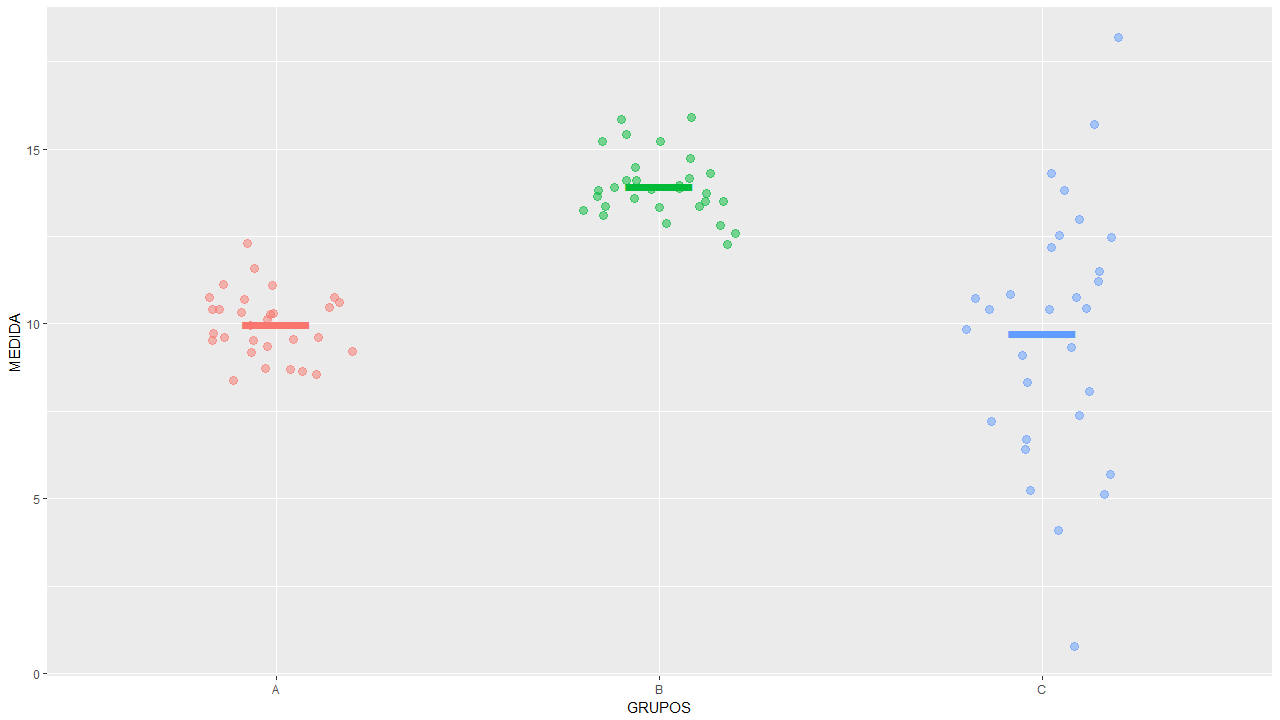 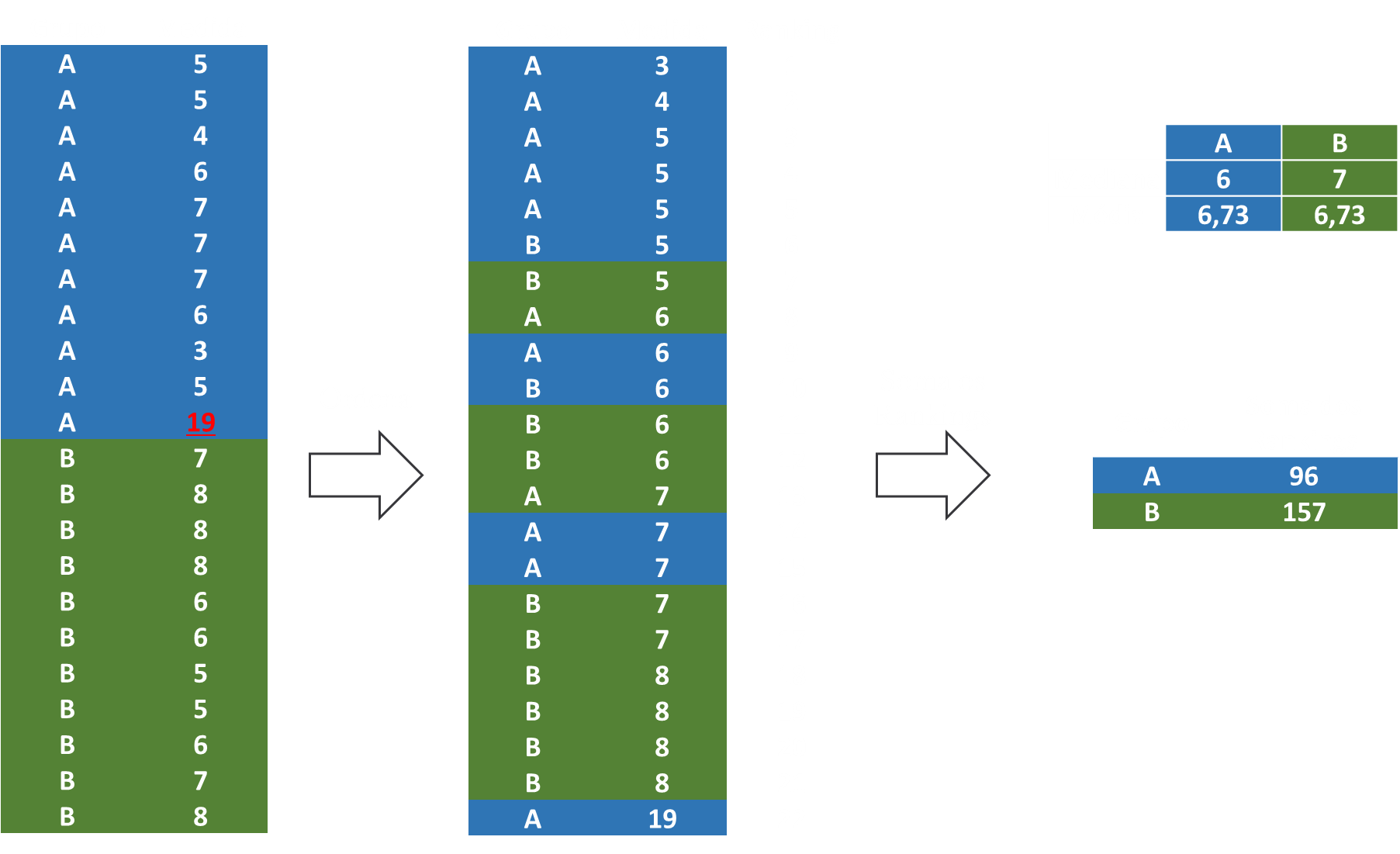 Mesmo raciocínio!
[Speaker Notes: https://www.chegg.com/homework-help/following-exercises-use-traditional-method-hypothesis-testin-chapter-13-problem-16q-solution-9780077305765-exc]
Post-Hoc
Comparação 2x2
Procedimento de Bonferroni
Procedimento de Bonferroni
Wilcoxon-Mann-Whitney
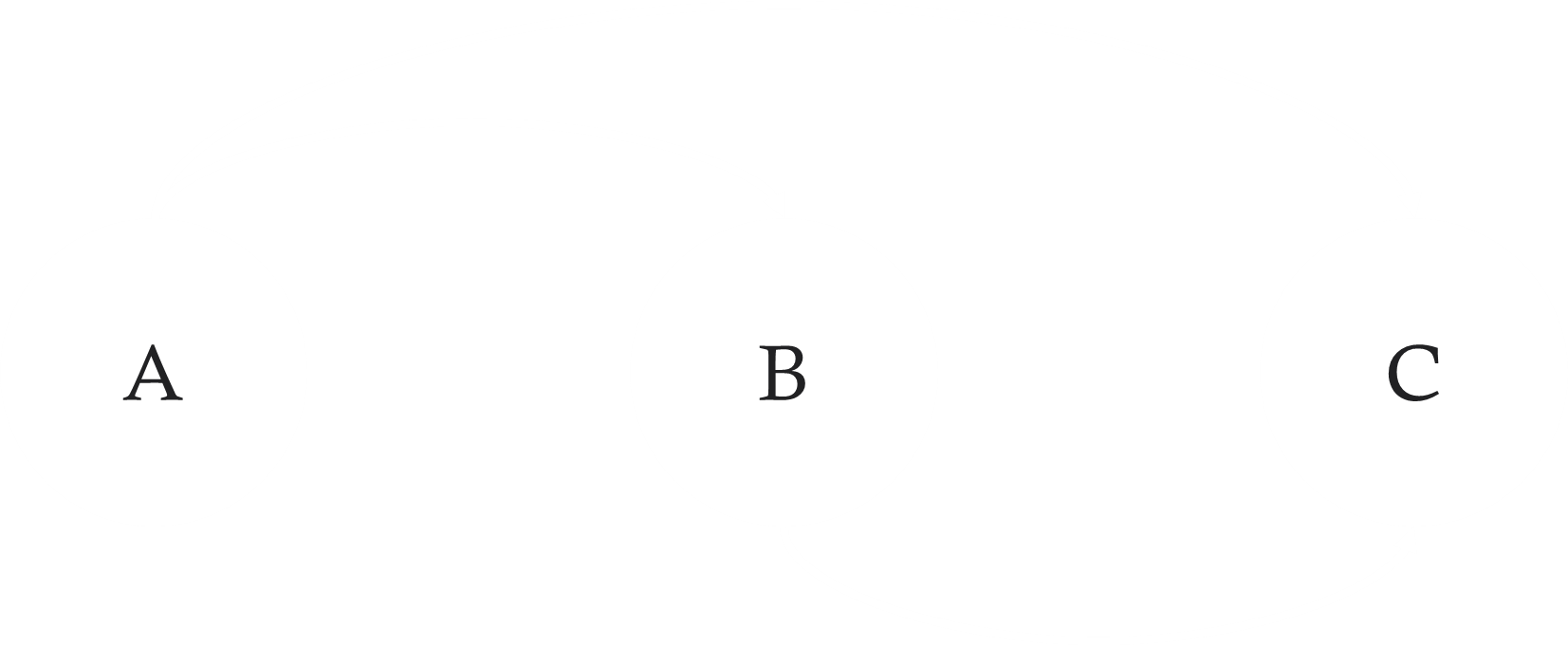 Objetivo
Apresentar um cenário comum de comparação entre grupos
Conhecer os testes aplicáveis para este tipo de situação
Entender os pontos limitantes de cada teste
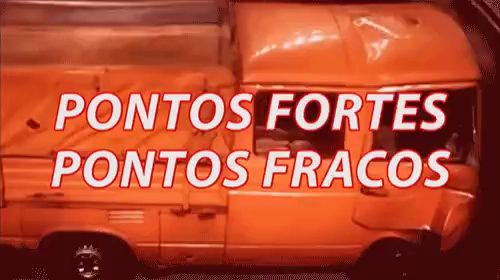 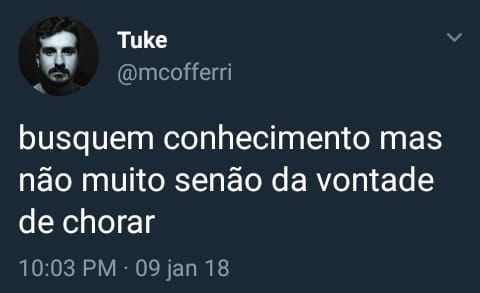